Introducing CMRE
Ian Sage,
Director, Marine Operations
CMRE
Knowledge repository for maritime S&T
Trusted platform for nations to work together on sensitive matters
Access to Sea
Share S&T
Enhance interoperability
Prepare for the future
Vision
Through the delivery of sea-proven maritime innovation and interoperability solutions, CMRE aspires to be an indispensable source of maritime science and technology

… in order to

support the Alliance’ core tasks
Ambition
Become more robust for change
Broaden customer base
NATO
Nations
EC
Industry
Enhance ‘Value Network’
NATO’s Centre for Maritime Research and Experimentation (CMRE)
NATO’s Maritime S&T Centre -  developing ‘Game Changing’ Technologies and Capabilities.
World Class Scientists and Engineers in Autonomy and Undersea Research.
Unbiased Hub: delivering S&T output to ACT, Nations and EC -  interoperability achieved through standards based approach.
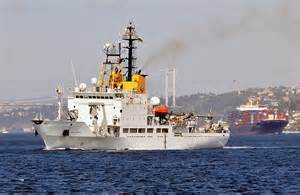 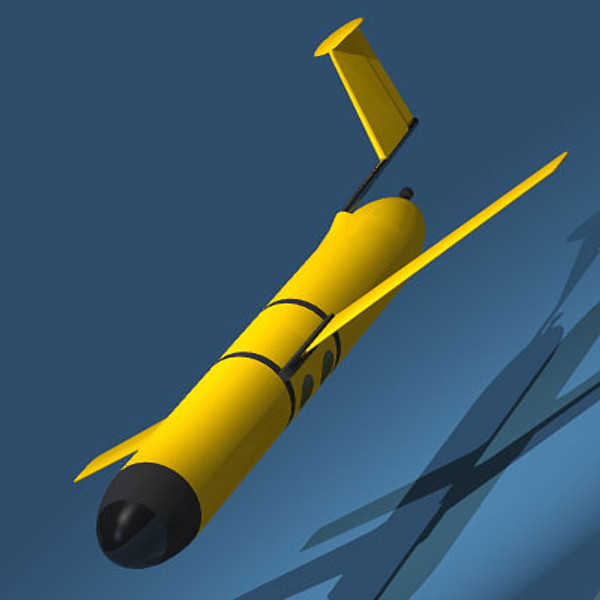 CMRE – Core Characteristics/Values
Unbiased.
Not for Profit.
Collaborative mindset.
S&T focused.
Access to the Sea.
Intelligent Customer - Close to the Maritime Enterprise.
Customer Funded.
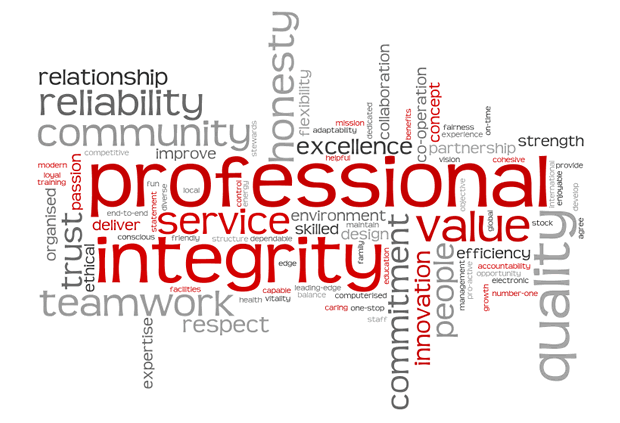 CMRE Programme of Work
5 Programme Areas – Aligned to Maritime Security Challenges:
Cooperative Antisubmarine Warfare Programme 
Autonomous Naval MineCountermeasuresProgramme
Ocean Engineering 
Environmental Knowledge Operational Effectiveness Programme
Maritime Situational Awareness Programme
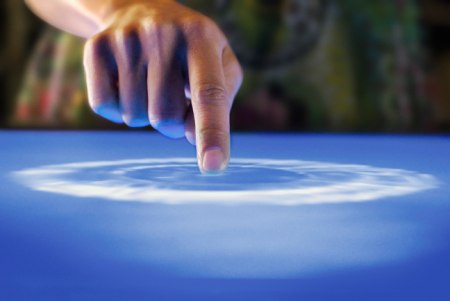 [Speaker Notes: Although Customer funded – Our major programmes of work are sponsored by ACT Future Solutions Branch 

The Programmes are aligned both to ACT’s primary outputs related to Autonomy and Information Exploitation but also to the key elements of the Alliance Security Challenges:

Namely :
ASW
MCM
Ocean Engineering 
Environmental Knowledge Management 
And Maritime Situational Awareness

A few words on each!]
Research Vessels
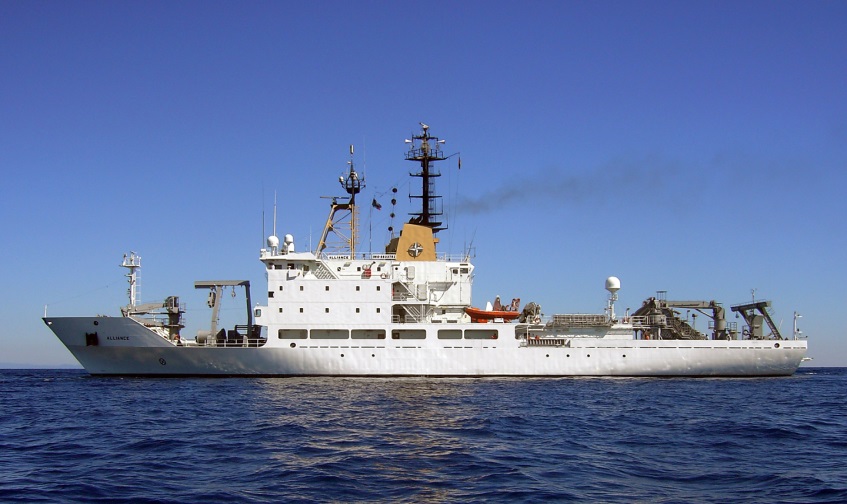 ALLIANCE
Blue Water
Large scientific laboratory
Acoustically silent 
Extensive suite of deck   handling equipment
Testing capability
LEONARDO
Coastal Waters
Full dynamic positioning
Low noise configuration
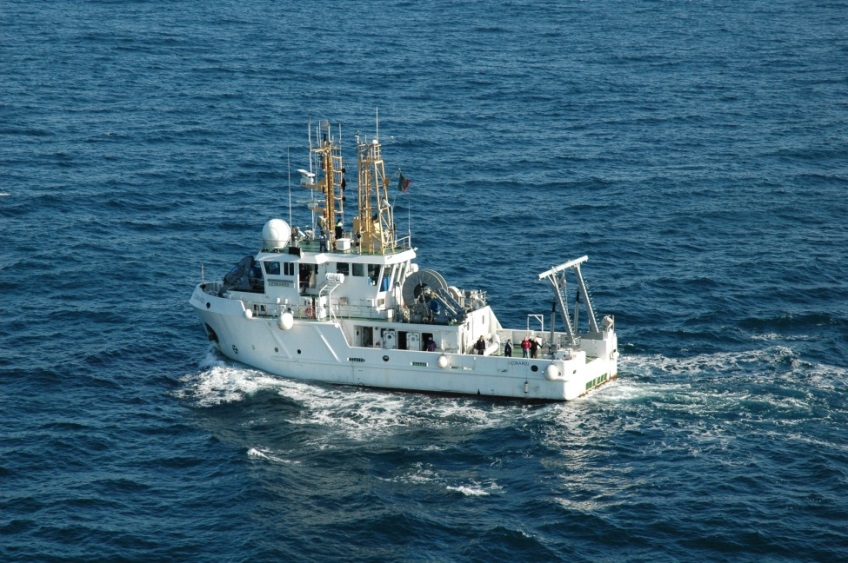 Potential Engagement Areas
Areas: 
Innovation & Discovery
Enterprise Architecture
Concept Development
Standards (Technical, Doctrine) 
Ship Days - Leasing
Testing – Autonomy Range
Multi-National – Autonomy Capability Delivery
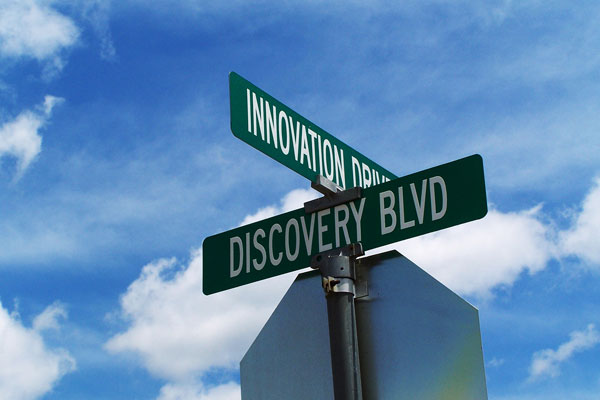 Questions/Discussion
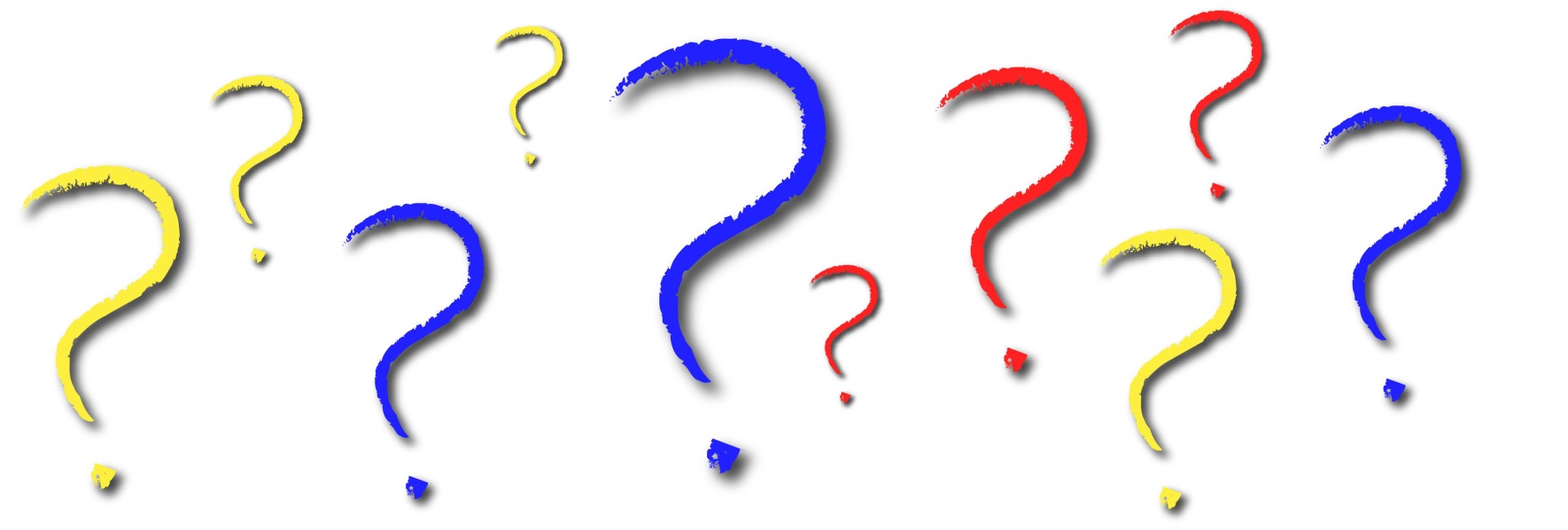